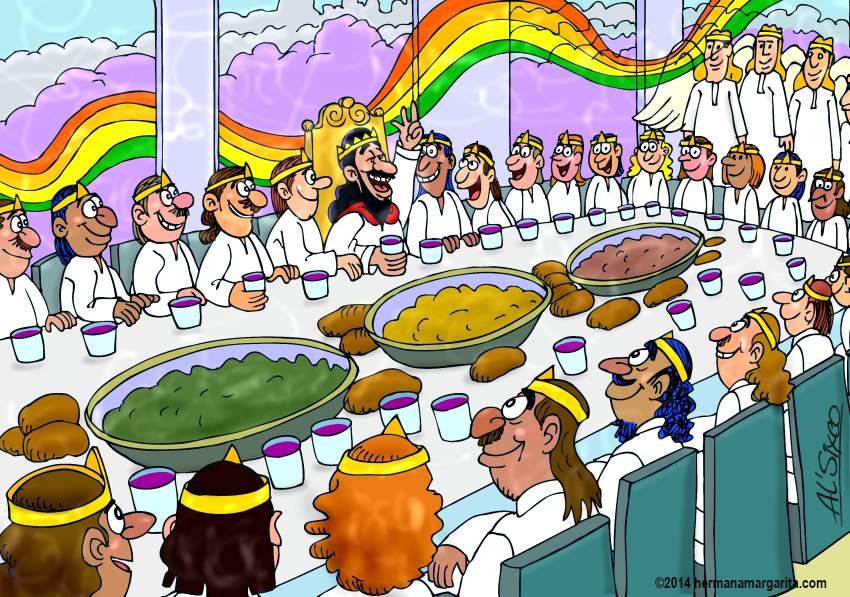 FIESTAS SOLEMNES
ՙ©2014 HERMANAMARGARITA.COM
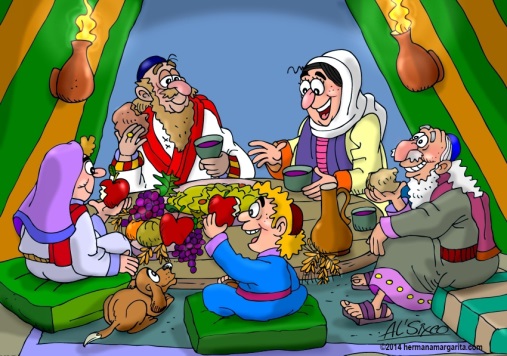 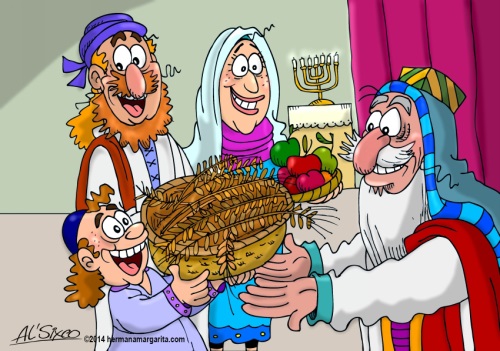 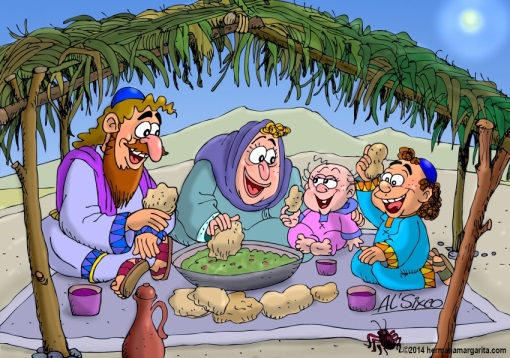 TRES FIESTAS EN ISRAEL
Dios ordenó estas fiestas
Pascua: fiesta de los panes sin levadura
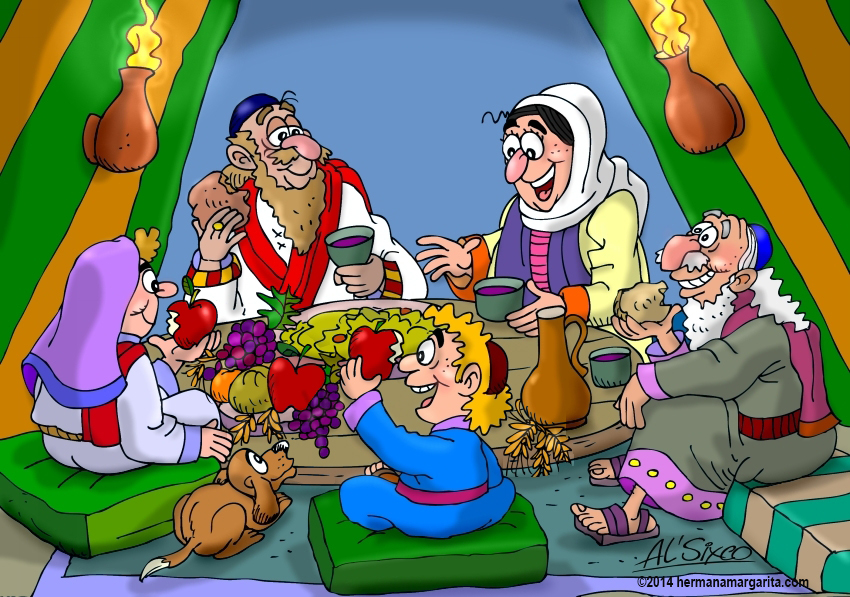 Primicias: fiesta de las semanas
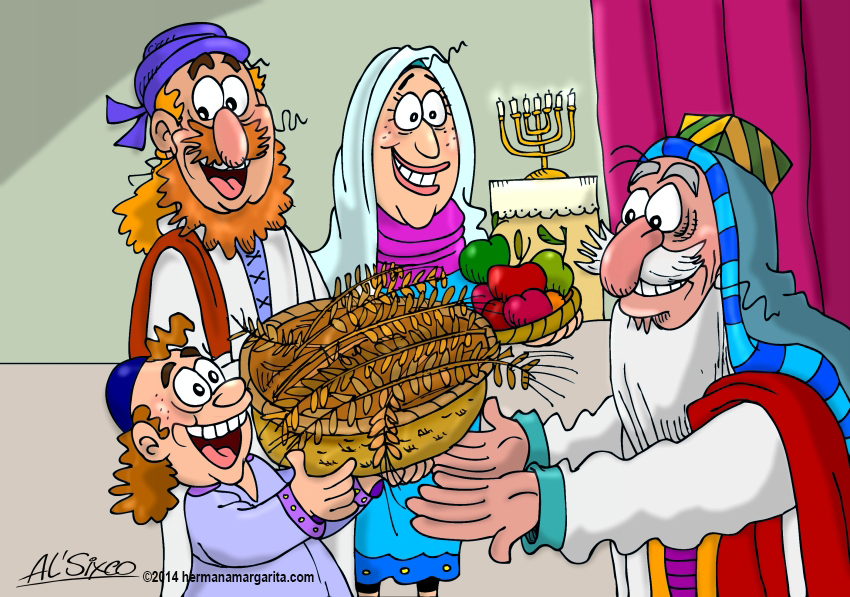 Cosecha: fiesta de los tabernáculos
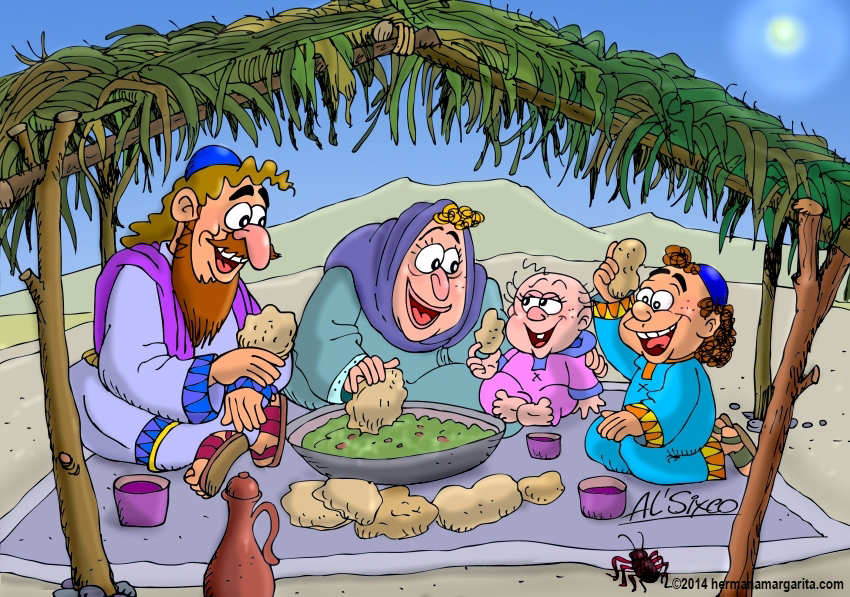 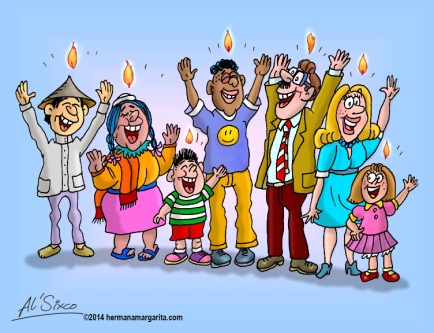 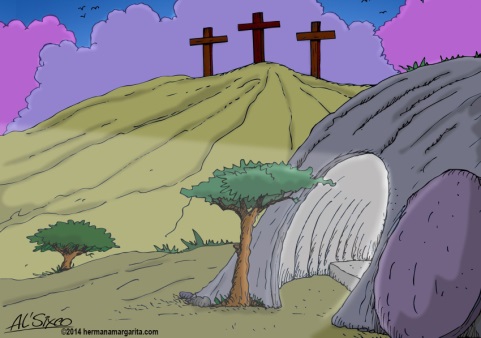 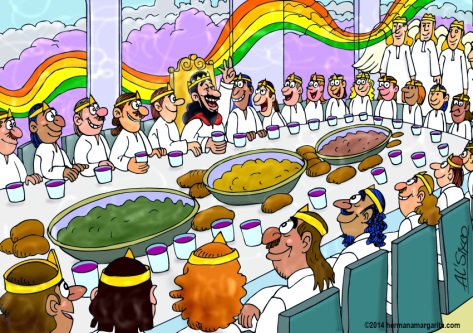 Tres fiestas del cristiano
Para la honra y gloria de Dios
Pascua: el sacrificio de jesucristo
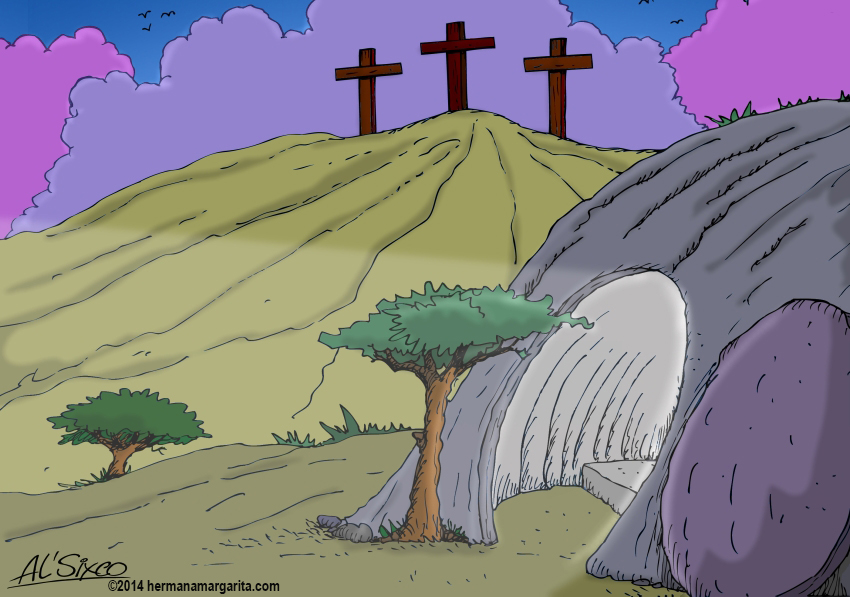 1 Corintios 15:3,4
Cristo murió por nuestros pecados, conforme a las Escrituras… fue sepultado, y… resucitó al tercer día, conforme a las Escrituras.
Pentecostés: la venida del espíritu santo
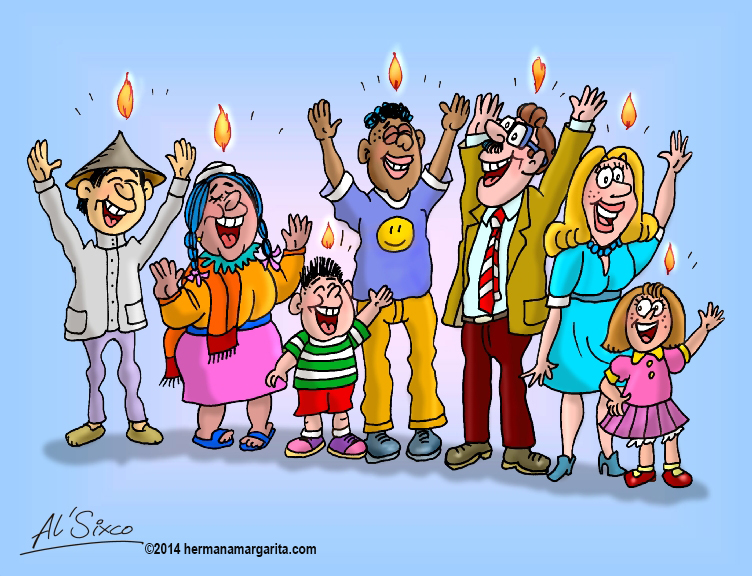 Hechos 2:38
Arrepentíos, y bautícese cada uno de vosotros en el nombre de Jesucristo para perdón de los pecados; y recibiréisel don del Espíritu Santo.
Hechos 2:39
Porque para vosotros esla promesa, y para vuestros hijos, y para todos los que están lejos; para cuantos el Señor nuestro Dios llamare.
Bodas del cordero:la gran celebración eterna
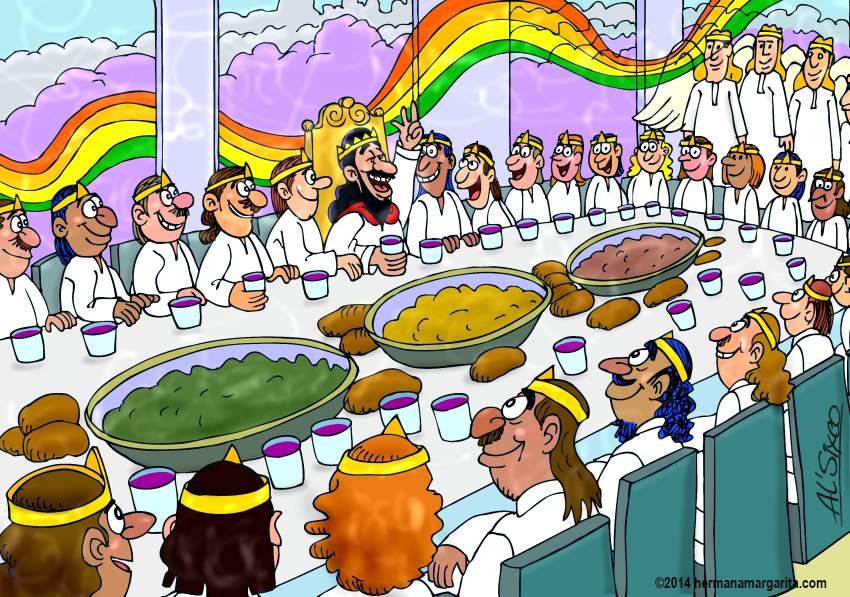 Invitación de jesús
Juan 7:37,38
Si alguno tiene sed, venga a mí y beba.
 
El que cree en mí,
como dice la Escritura, de su interior correrán ríos de agua viva.